这  是  什  么? zhè shì shén me?那  是  什  么? nà shì shén me?
这 叫 什  么? zhè jiào shén me?那 叫 什 么? nà jiào shén me?
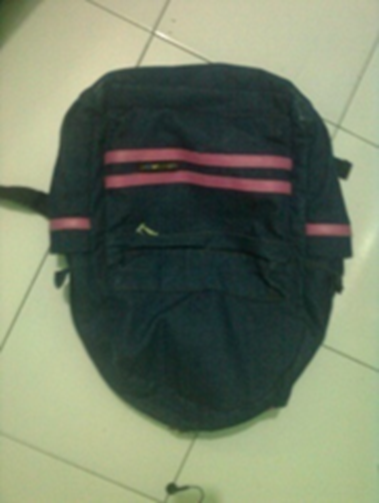 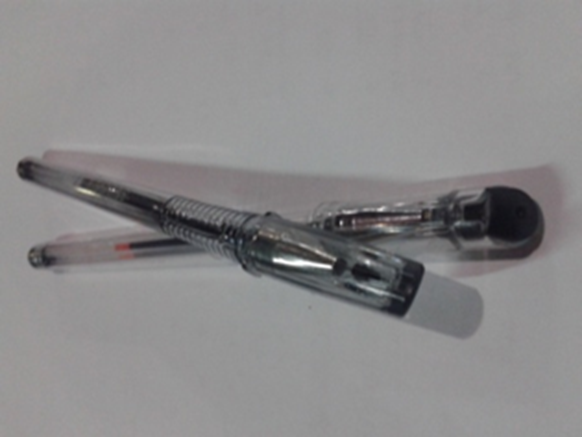 这 是zhè shì
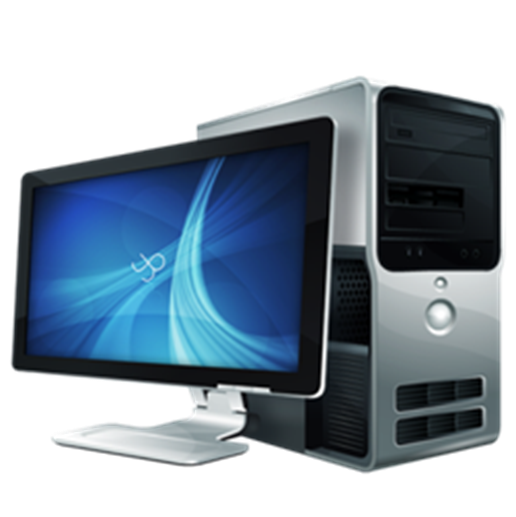 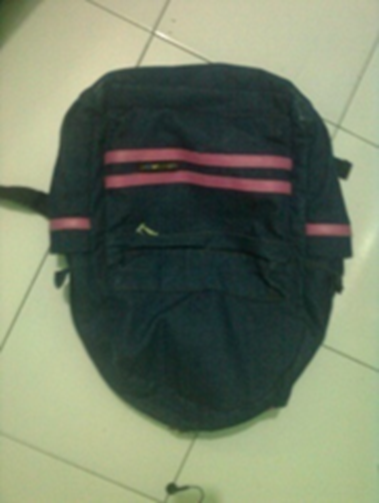 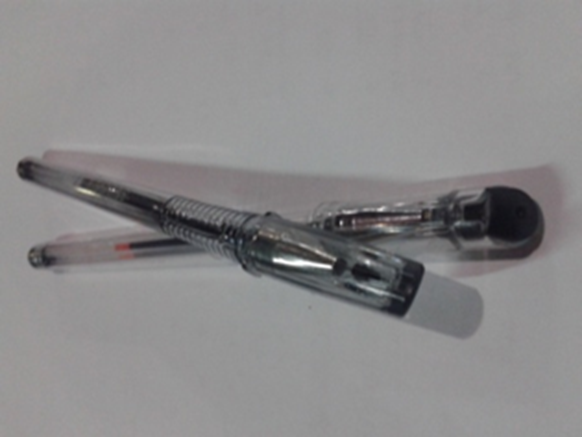 这  叫zhè jiào
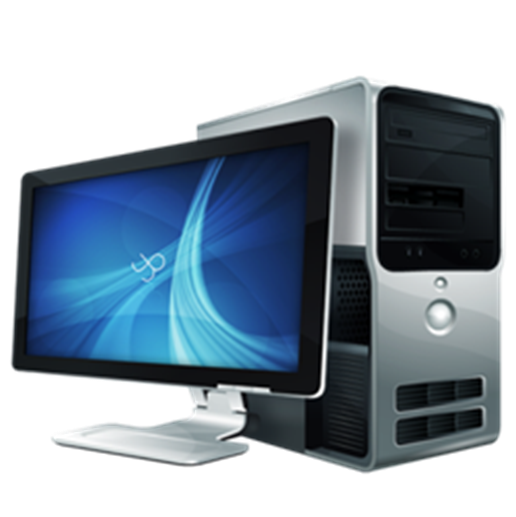 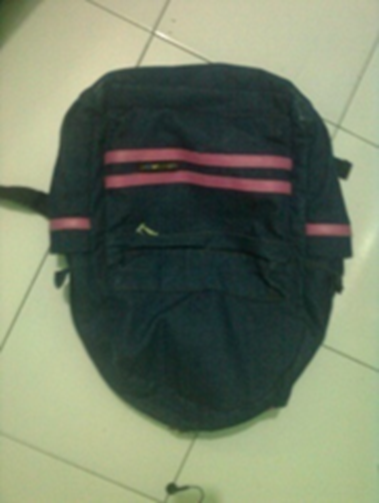 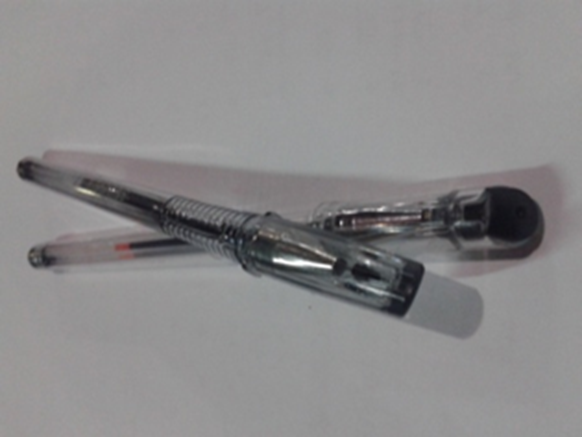 那叫nà jiào
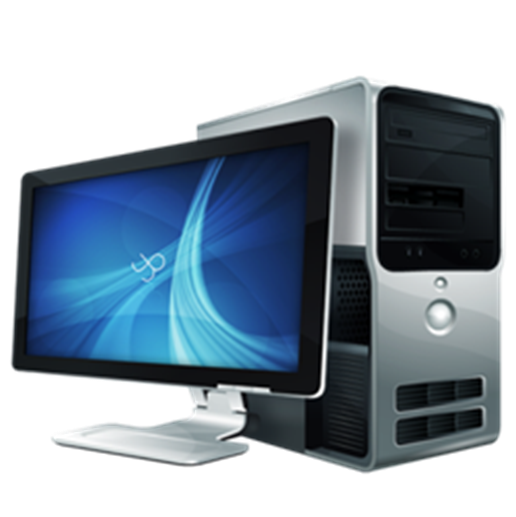 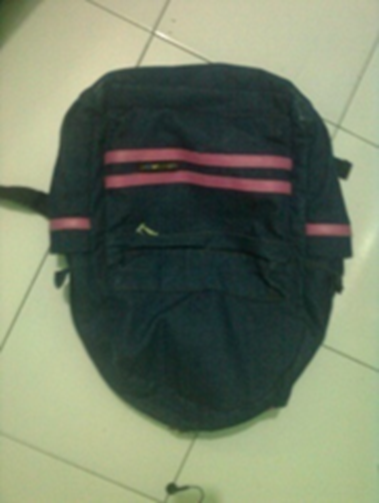 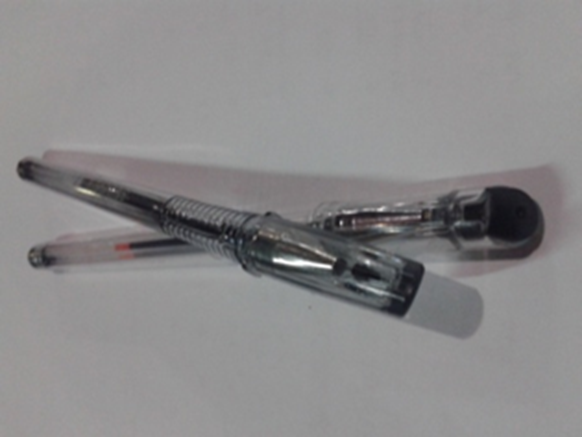 那是nà shì
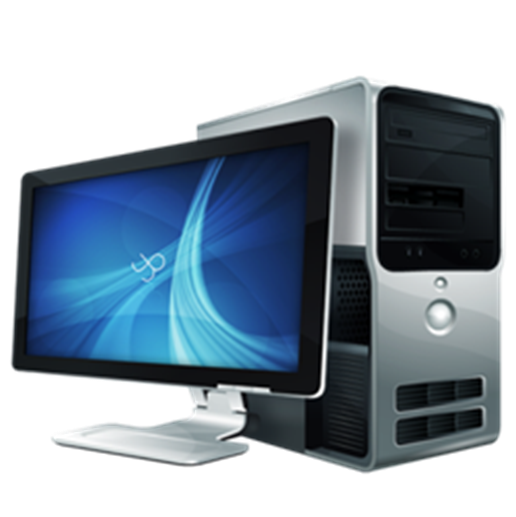